ACADEMIC FREEDOM AND INSTITUTIONAL  AUTONOMY:  RELEVANCE FOR INTERNATIONAL NETWORKING AND COLLABORATION AMONG INSTITUTIONS OF HIGHER EDUCATION
ÜSTÜN ERGÜDER
PROFESSOR EMERITUS AT SABANCI UNIVERSITY
Istanbul, Turkey
and
PRESIDENT, MAGNA CHARTA OBSERVATORY
Bologna, Italy


2nd Eurasion Silk Road Convention (ESRUC)
ATATÜRK UNIVERSITY
ERZURUM
JUNE 3-6, 2011
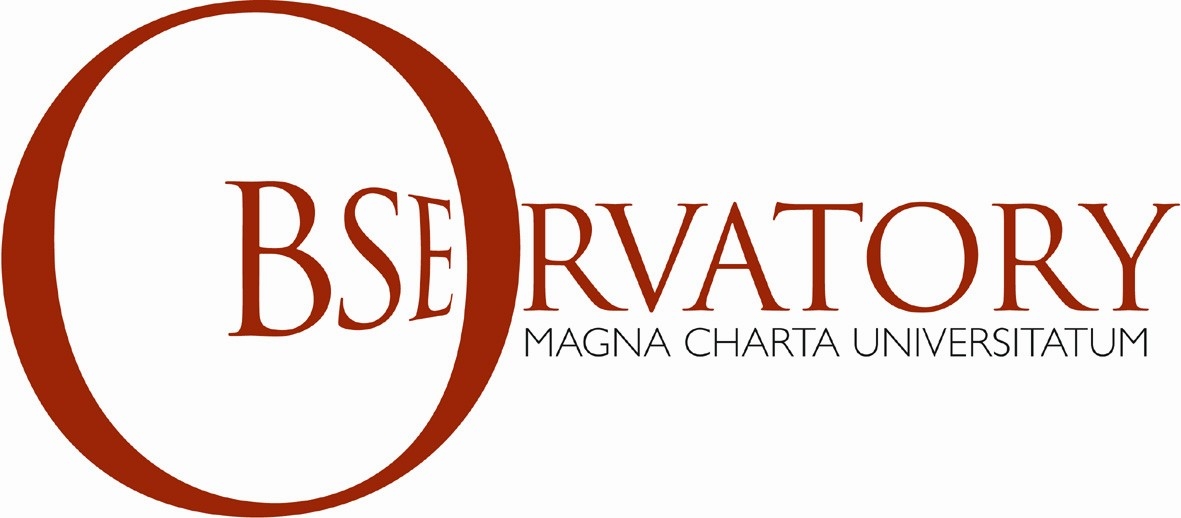 What I Plan To Do?
A Brief Historical Outlook
Significance 
Contemporary Challenges
Concluding Remarks with Emphasis on International Networking
THE UNIVERSITY: ONE OF THE OLDEST INSTITUTIONS IN THE WORLD
Clark Kerr, The Uses of the University.  Harvard University Press,  Boston, 1963. p.115.

“About eighty-five institutions in the Western world established by 1520 still exist in recognizable forms, with similar functions and with unbroken histories, including the Catholic church, the Parliaments of the Isle of Man, of Iceland, and of Great Britain, several Swiss Cantons, and seventy universities. Kings that rule, feudal lords with vassals, and guilds with monopolies are all gone. These seventy universities, however, are still in the same locations with some of the same buildings, with professors and students doing much the same things, and with governance carried on in much the same ways.”
WHAT MAKES A UNIVERSITY SO DURABLE  AND DISTINCT AS AN INSTITUTION:  ACADEMIC FREEDOM AND INSTITUTONAL AUTONOMY
“Humboldtian” concept
 society needs institutions that search for truth and understanding where scholars and students work together in the  pursuit of knowledge. (W. V. Humboldt, On the Spirit and the Organizational Framework of Intellectual Institutions in Berlin.  Minerva, 1970

Michael Oakeshott in his Idea of a University:

“What distinguishes a university is a special manner of engaging in the pursuit of learning.  It is a corporate body of scholars, each devoted to a particular branch of learning: What is characteristic is the pursuit of learning as a co-operative exercise.”
NATION STATE and  UNIVERSITIES
The external authority (church) acted as an agent or channel for accountability. Civil (or rather traditional) society as the external authority?
From the 19th century on, the external authority became the nation-state.
Scott estimates that of the 1,854 universities founded between 1200 and 1985, three quarters were established since 1900, and 1,101 were founded between 1950 and 1985. Thus, the modern university, especially the modern higher education system is a creation of the nation state.  P. Scott (ed.) The Globalization of Higher Education. Buckingham, UK: Open University Press, 1988.
According to Journal of Scientometrics there are currently 17036 universities,  See www.webometrics.info/methodology.html.  Other estimates around 9000.
Some contemporary questions:
Did the market take over as the external authority?
Globalization challenging state borders:  Will we witness global universities?
MODERN CONCEPT OF ACADEMIC FREEDOM:Are There Limits?
Academic freedom is the right to teach what one believes, to espouse unpopular academic and nonacademic causes, to act upon knowledge and ideas as one perceives them without fear of retribution from anyone. Nothing can diminish the need for academic freedom; its absence has reduced universities to caricatures in many parts of the world. (Rosovsky 1990, 179-81).
There are basic differences between the rights of citizenship in a nation and the rights that are attained by joining a voluntary organization. Faculty members are invited to teach and do research and to set educational policy in their sphere of knowledge. (Rosovsky 1990, 265-6).
MODERN CONCEPT OF ACADEMIC FREEDOM: Are There Limits?
The original German concept of academic freedom (Lehrfreiheit) was confined within the university. It did not include any rights for academics to engage in politics outside their employment. The encyclopedia of higher education. (Eds. B. R. Clark and G. Neave, 4 vols.), 1295-6 in vol. 2. Pergamon Press. 1992.

“....to ensure that academic staff have freedom within the law to question and test received wisdom put forwardand to  new ideas and or unpopular opinions without placing themselves in jeopardy of losing their jobs or privileges they may have at their institutions. Article 202 of the Education Reform Act. United Kingdom. 1988
The rise off social sciences
ACADEMIC FREEDOM AND INSTITUTONAL AUTONOMY OFTEN CONFUSED
Academic freedom and university autonomy are concepts that have evolved hand-in-hand over centuries in a mutually reinforcing fashion.
But they are not identical:
Academic freedom is a personal privilege accorded to faculty members. 
University autonomy, on the other hand, is an institutional privilege.
ARE THERE TENSIONS BETWEEN ACADEMIC FEEDOM AND INSTITUTIONAL  AUTONOMY?
They are complimentary and reinforce each other.
Yet, leadership of  the university may violate academic freedom  whereas leadership must be a defender of the academic freedom of scholars.
Good practices: University of Virgina, University of Pennsiylvania, Michael Mann and public prosecutor Ken Cucinelli’s fraud invetsigation
The reverse is also true: academics can sometimes do violate the autonomy of the institution in the name of academic freedom.
Resisting change and innovation
Boğaziçi University
UNIVERSITY AUTONOMYAND THE CHANGING ROLE OF THE STATE
Before the mid 1980s
Regulatory state: Prescribes through input controls
In the global knowledge economy
Evaluative state: evaluates outcomes and outputs
 Emergence of national and supranational agencies of quality and accreditation.
Accountability becomes the third and complementary concept to academic freedom and institutional autonomy.
TRADITIONAL UNIVERSITY AUTONOMY: Freedom from (State) Interference
Who will teach?
Who will be taught?
What will be taught?
Who will be awarded degrees?
What will be researched?
Almost no emphasis on financial matters:
Freedom to (strategic planning, mission and vision)
OECD IDENTIFIES EIGHT CRITERIAOECD, Education Policy Analysis 2003 .Chapter on CHANGING PATTERNS OF GOVERNANCE IN HIGHER EDUCATION
Ownership of property: buildings and grounds
Ability to borrow and spend
Ability to make budgets and spend according to strategic goals.
To be able to make your academic design and set course structure
Hiring and firing of academic and administrative personnel.
Determining salaries.
Deciding on student intake
Setting tuition for students
RECENT EUA STUDY TO TAKE STOCK OF UNIVERSITY AUTONOMY IN EUROPEThomas Estermann and Terhi Nokkola,” Unıversity in Europe. An Exploratory Study”.
Organizational Autonomy
Internal Academic Structures
Governing Bodies
Executive leadership
Financial Autonomy
Funding Framework
Funding Capacity
Staffing Autonomy
Recruitment of staff
Civil servant status

Academic Autonomy
Institutonal Strategy
Academic Profile
Degree Programmes
Stdent admission
MAJOR  DEVELOPMENTS/CHALLENGES  IMPACTING THE GLOBAL HIGHER EDUCATION AGENDA
Increasing demand  and massification of higher education
Growth in the number of institutions and diversification
New providers, private institutions and increasing competition 
Impact on institutional autonomy – calls for national agencies to control.
Demographic shift in the world – population explosion versus aging
Non-traditional students
MAJOR  DEVELOPMENTS/CHALLENGES (cont...............)
The rise of market forces
Impact of technology 
Internationalization in response to globalization
Universities in the service of society
Decline in public spending and a corresponding need for income generation
Fund raising
Diffusion of lay governance : Burton Clark and his concept of Creating Entrepreneurial University
Rise of lay governance in some  European countries.
NEW ACTORS/AGENTS IN UNIVERSITY AUTONOMY AND ACCOUNTABILITY
International quality assurance networks such as ENQA/EQAR, INQAAHE
National accreditation agencies playing an international role (ABET)
OECD-UNESCO guidelines
Bologna Process
GATS (General Agreement on Trade and Services) –Market Intrusion and Commercialization?
Magna Charta Observatory (MCO) as a watchdog of academic freedom and institutional autonomy
CHALLENGES?
Preserving the integrity of the university.
Research
Ethical values
Malpractice
Income generation
Intrusive quality processes
Reconciling managerial efficiency with collegialism.
A distinct type of executive leadership: Burton Clark’s “academic core.” Burton R. Clark, Sustaining Change in Universities. New York: Open University Press, 2004.
Need for innovation in technology in Energy and Environment Era.  Thomas L. Friedman, Hot, Flat, and Crowded. London: Penguin, 2010 .
How Do We Meet Those Challenges ?
Three levels:
Institutional
Local
International
Institutional Level
Internalization of the universal values that make our institutions very distinctive by leaders, academic and administrative staff and students is critically important in the operationalization of these values.  
This is one of the reasons why we (MCO) ask our signatories to post on their websites a symbol or a statement that they have signed the Magna Charta Universitatum.  We believe that this will be a small but an important step towards the internalization of the values enshrined in the Universitatum.  It will also help universities shield themselves from pressures coming from outside the institution.
Good practice:
Sabancı University statement of academic freedom with reference to the values enshrined in the MAGNA CHARTA  UNIVERSITATUM.   See: http://www.sabanciuniv.edu/eng/?genel_bilgi/felsefemiz/akademik_ozgurluk_anlayisimiz.html
National Context
Each one of our institutions operate in a complex cultural setting that may or may not be supportive of our values. Our legal framework may be too intrusive.
We are called upon to teach more students and perform better on research: To secure this states often impose a regulatory framework based on input controls rather than output controls based on performance.
 First question to ask ourselves are we ready for such a system of accountability and responsibility based on outcomes.  This is the cost, if you will, of increased autonomy. 
The universities have an important role to play in leading to a paradigm change in their national contexts from input controls with decreased autonomy to a system of increased autonomy based on a system of accountability and output controls 
Another threat: rising incidence of corruption.  Universities must take the lead; otherwise…………  Good practice: Harvard and researcher Marc Hauser.
International Level
Given increasing mobility of students and faculty across borders, international intergovernmental regulatory framework is bound to flourish as well.  The Bologna process is case in point.  This may both be a threat and an opportunity.  It will be a threat if the international regulatory framework becomes too intrusive.  It will be an opportunity if it helps sustain universal values related to out profession and help protect the diversity  of our institutions.
 Prof. Boaventura de Sousa Santos, a Portuguese sociologist, poses pessimistic and optimistic scenarios.  
Bologna process may end diversity, “kill different flavours” and make our universities prey to international bureaucrats and ranking agencies.
On the optimistic side Bologna process might help deal with academic conservatism, misuse of power by authorities, and use of academic  freedom as a shield against change.
International Level: Networking
International non-governmental networking between universities and international non-governmental organizations to disseminate and keep the universal values of good practice and higher education on the agenda of our institutions is critically important.
Works of organizations such as Scholars at Risk, EUA, IUA, Magna Charta Observatory and other organizations promoting transparency are terribly important.  Development of international codes of ethics and values and their dissemination is critical for the development of institutional autonomy based on responsible governance. The Magna Charta Universitatum is a case in point. 
Academic freedom and institutional autonomy are values that distinguish universities from any other organization that one can think of.  Upholding them and guarding against threats to the integrity of our institutions is critically important for the generation of knowledge and the pursuit of truth.
UNIVERSITATUM AND THE OBSERVATORY
Magna Charta Observatory and the Bologna process are often  confused
The Bologna Process was kicked off as an intergovernmental process in 1999 to build the European Higher Education area by 2010.
 The Magna Charta Universitatum and the establishment of the Observatory dates back to 1988: signed in Bologna by the Rectors of 388 universities from Europe and beyond in Bologna – a non-governmental process.
 It basically defends the cardinal value that the University's obligation to society and to the world community is to ensure scientific integrity and scholarly quality of education. The UNIVERSITATUM states that to fulfill this obligation, research and teaching in universities must be "morally and intellectually independent of all political authority and economic power.”
 The Magna Charta Observatory is quoted in the preamble of the Bologna Declaration as providing the moral basis upon which the European Higher Education Area should be established by 2010.
Activities of the Magna Charta Observatory: What Do We Do?
Act as a repository of the idea
Monitor and keep values on  the agenda of higher education
Network with other international organizations
Publications
Participate in conferences
Be a part of reform efforts in different parts of the world if called upon